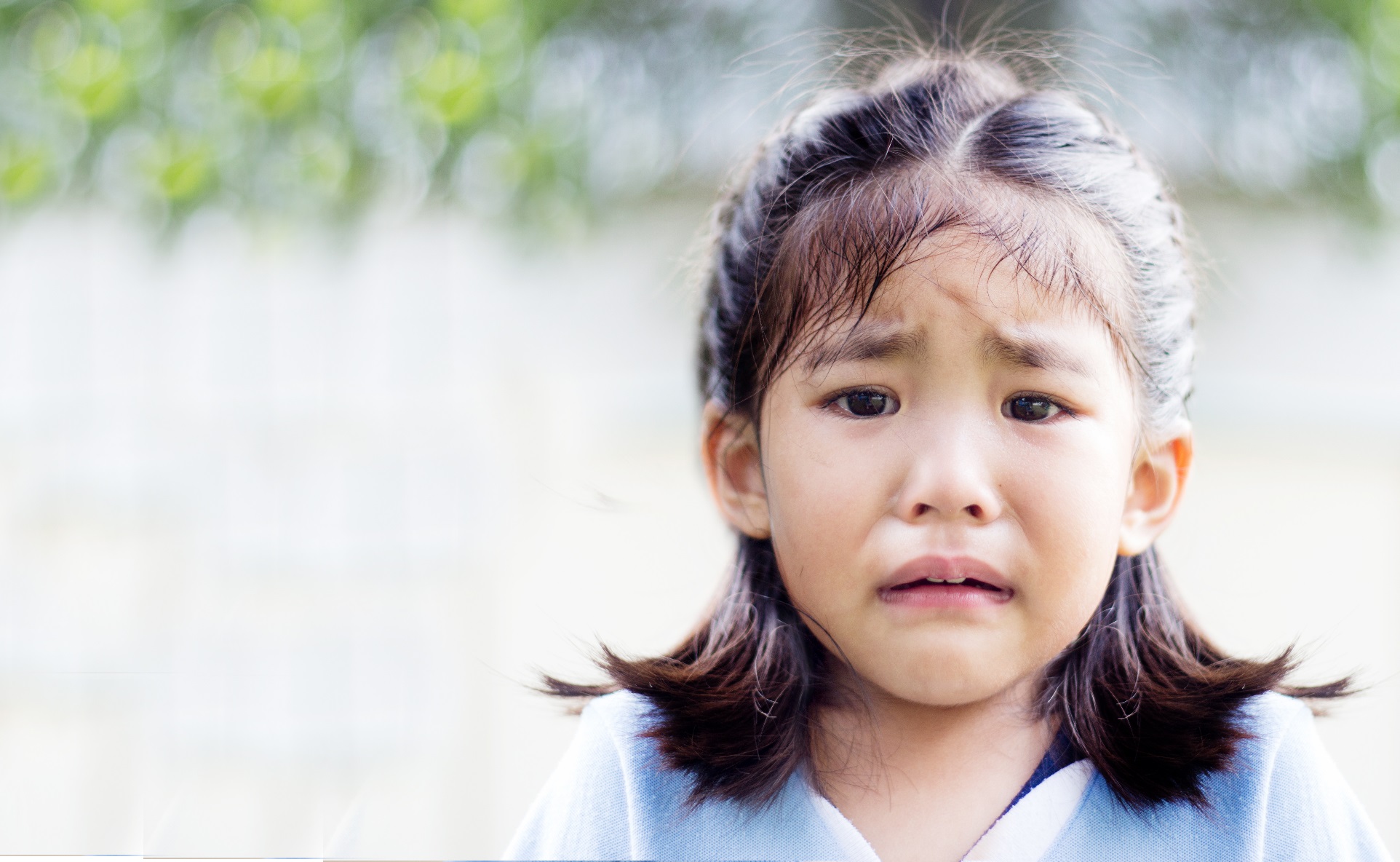 When I Feel Worried
The GRIT Program, 2015
Sometimes, I feel worried.
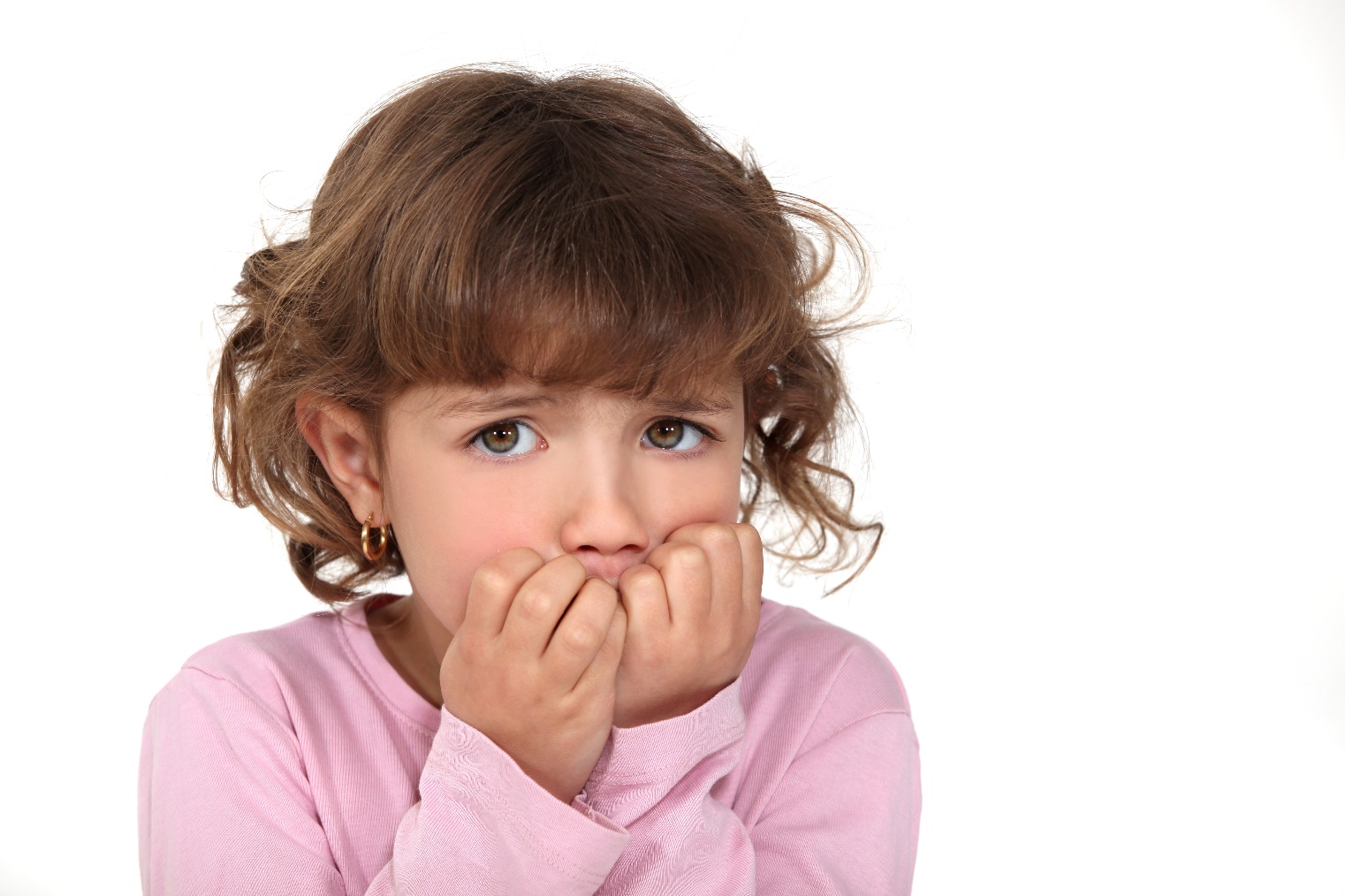 It is okay to feel worried. 
Everyone feels worried sometimes.
1
I might feel worried when…
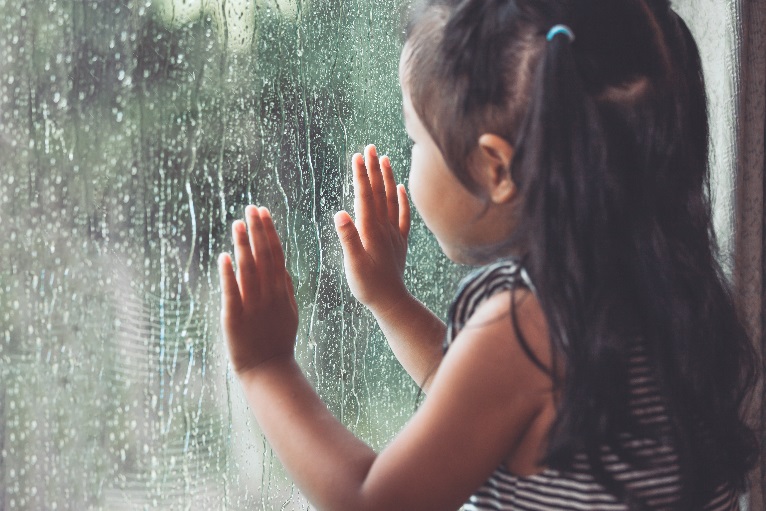 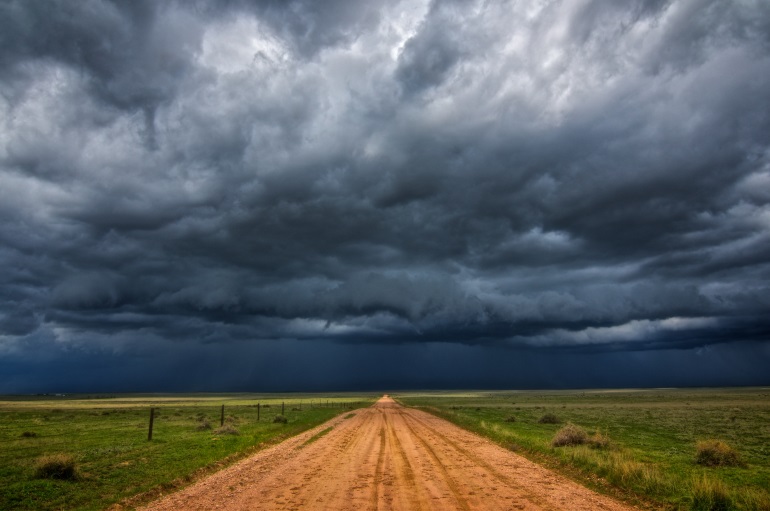 There is a thunderstorm.
Mommy or Daddy is late
picking me up.
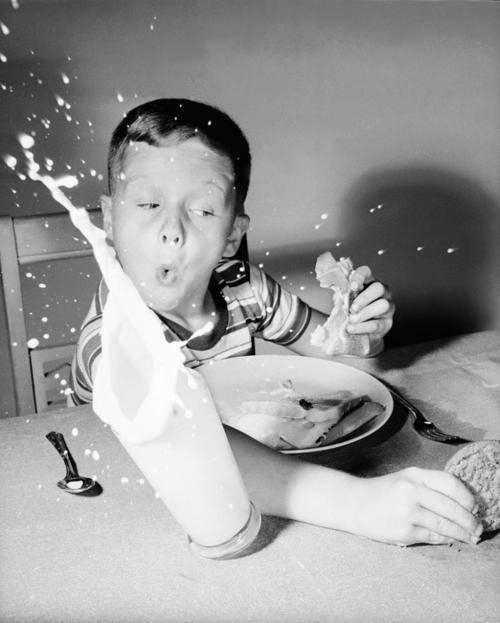 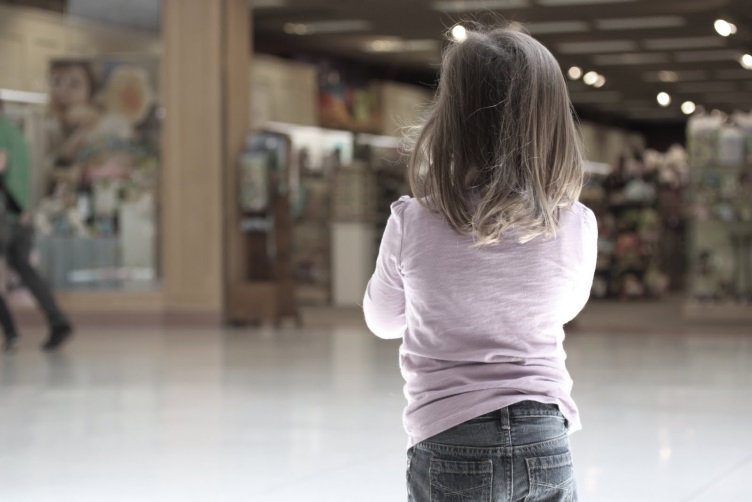 I can’t find someone.
I make a mistake.
2
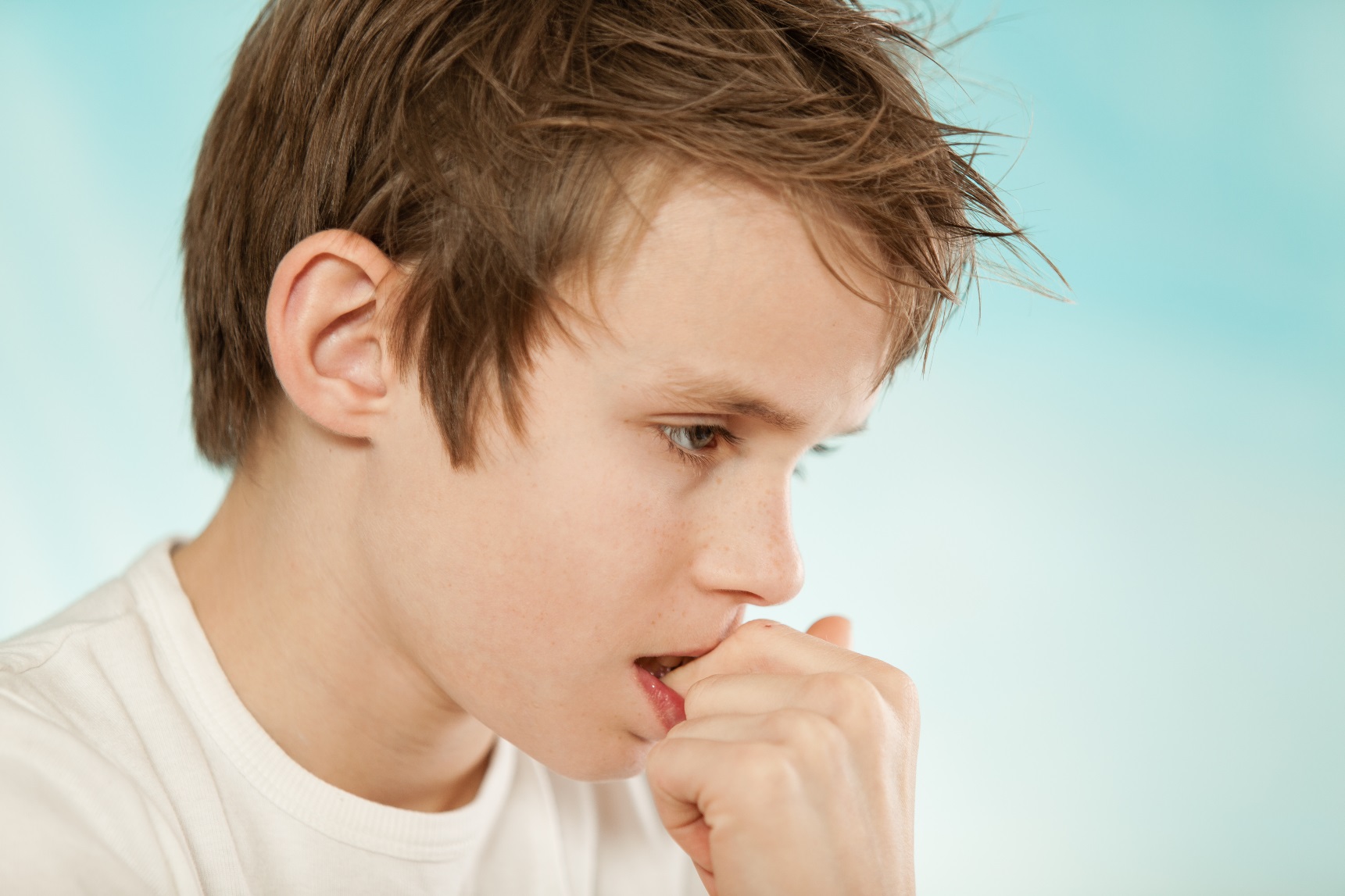 When I feel worried, my heart starts beating faster, and my breathing gets quicker.
3
I might feel like running away.I might want to hide.
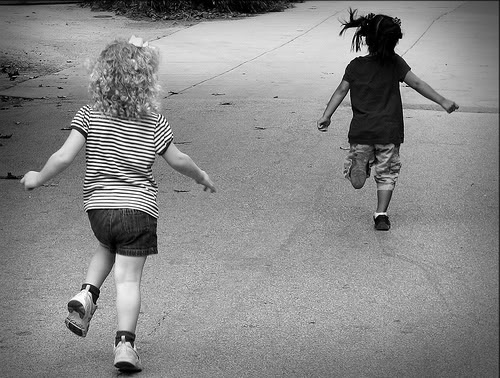 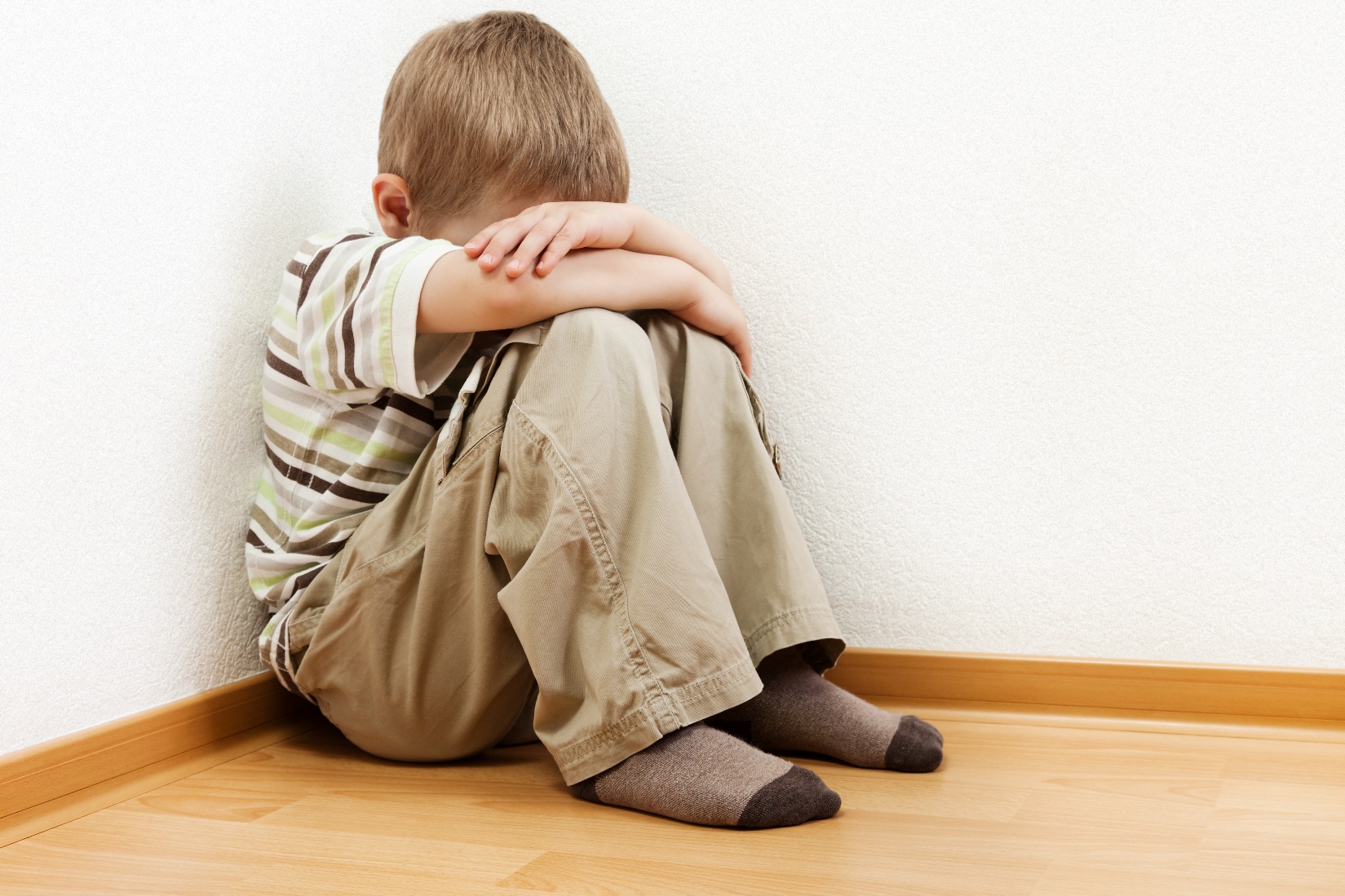 4
I might not feel like I can move at all.
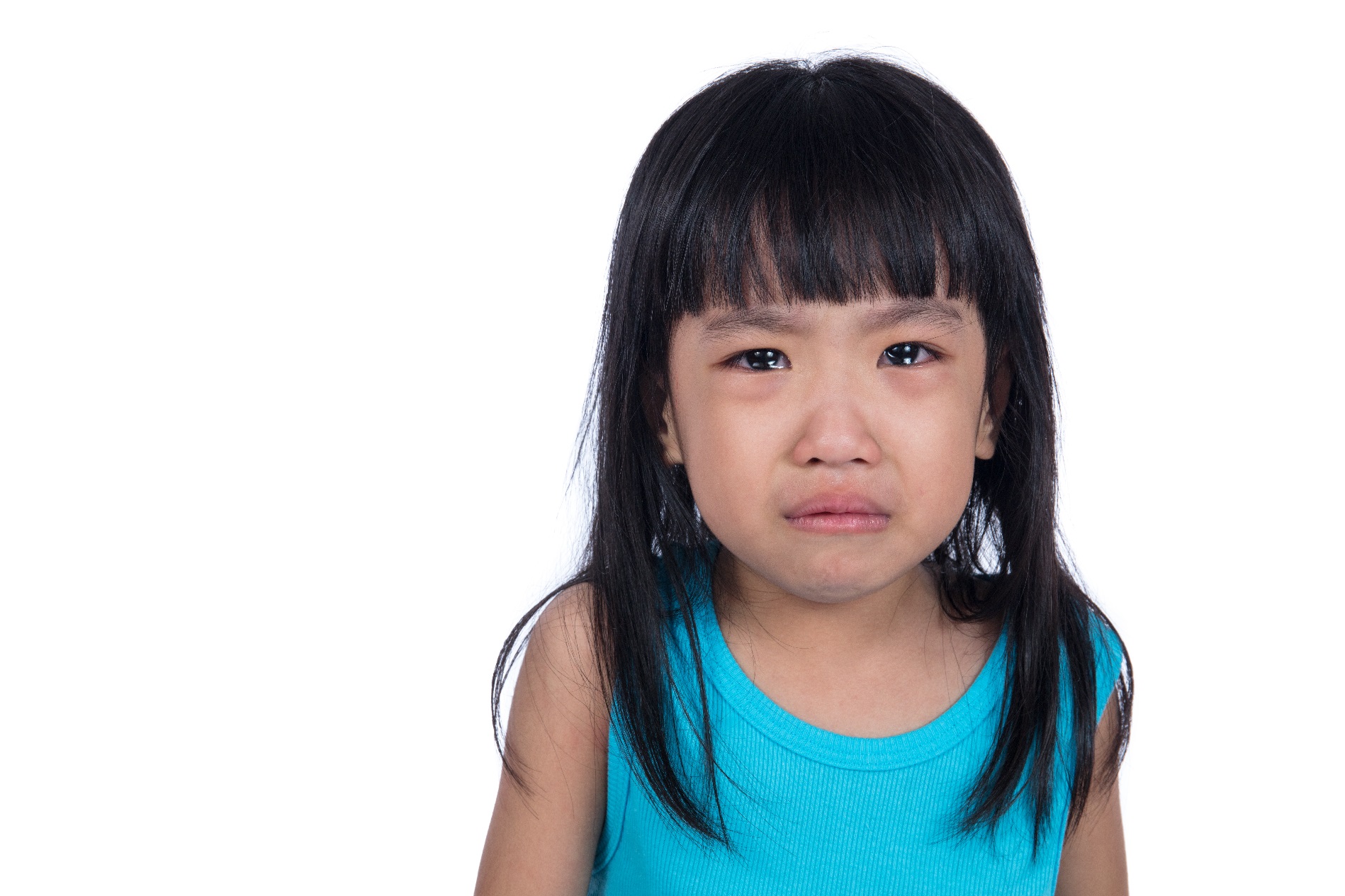 5
When I feel worried,There are things I can do to feel better.
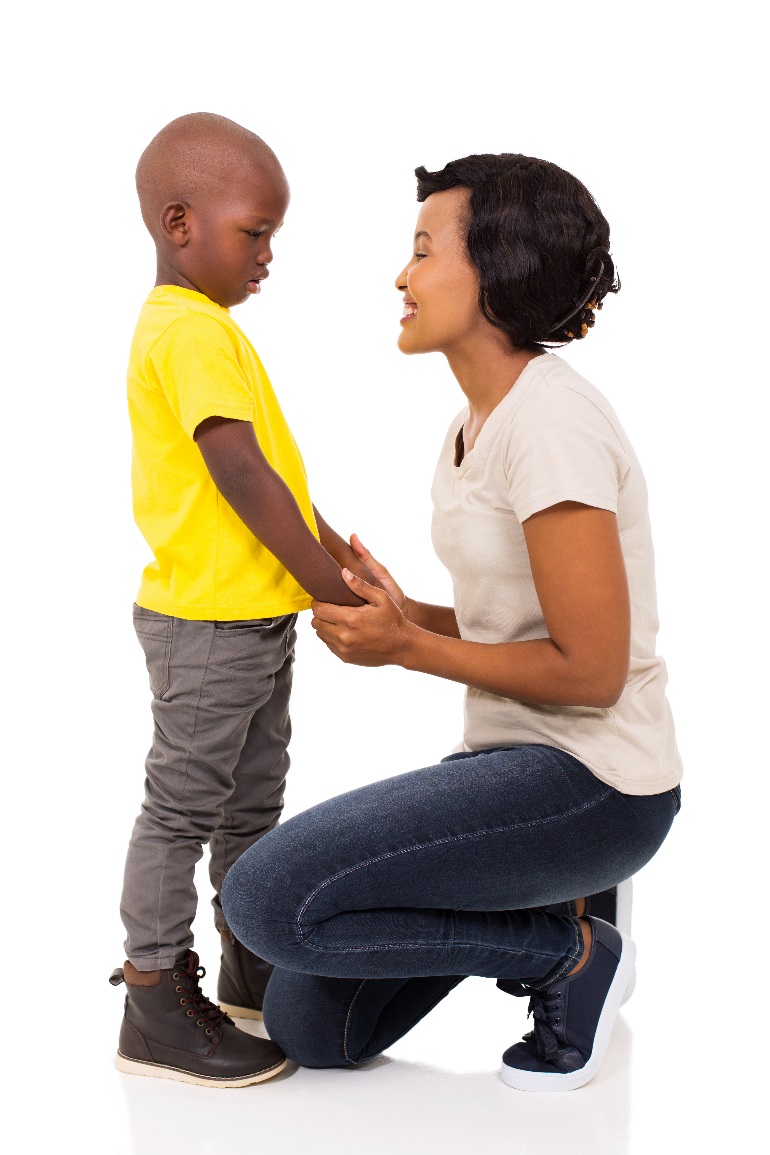 My teachers and parents 
can help me feel better.
6
[Speaker Notes: Do you think this book should include some examples of HOW to feel better? Or appropriate ways to express anger?]
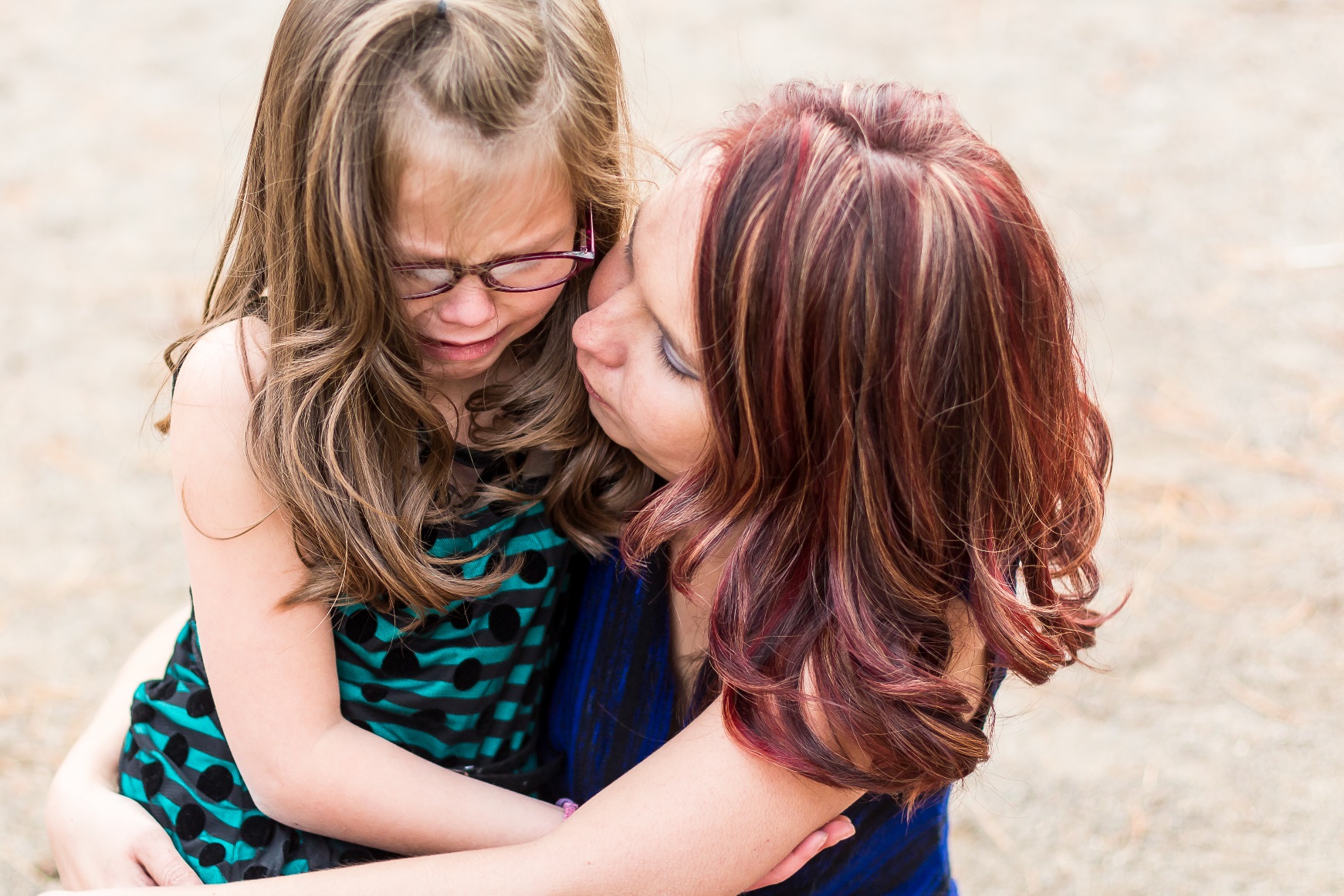 When I am feeling worried, I can use my wordsto tell people: “I feel worried.”
7
[Speaker Notes: This scripted story is a continuation of the story we read earlier – it is moving from recognizing anger to expressing it appropriately.]
I can do other things to help mewith my worries.
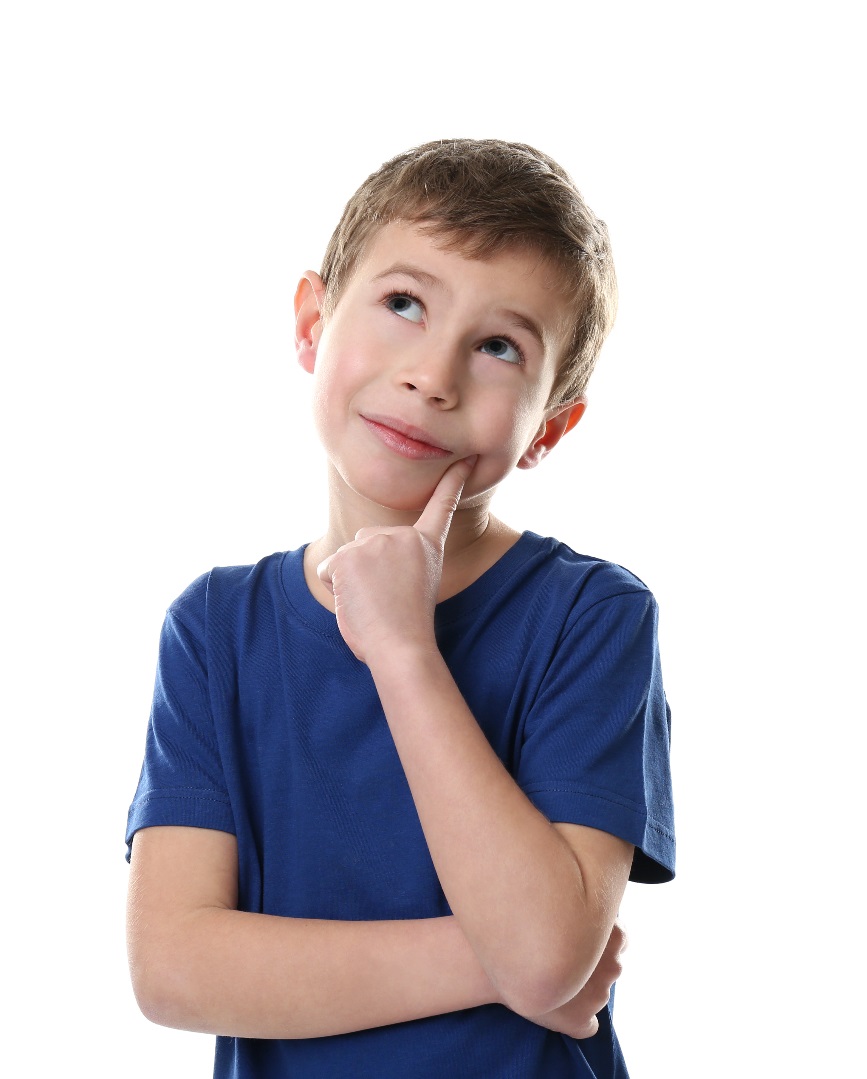 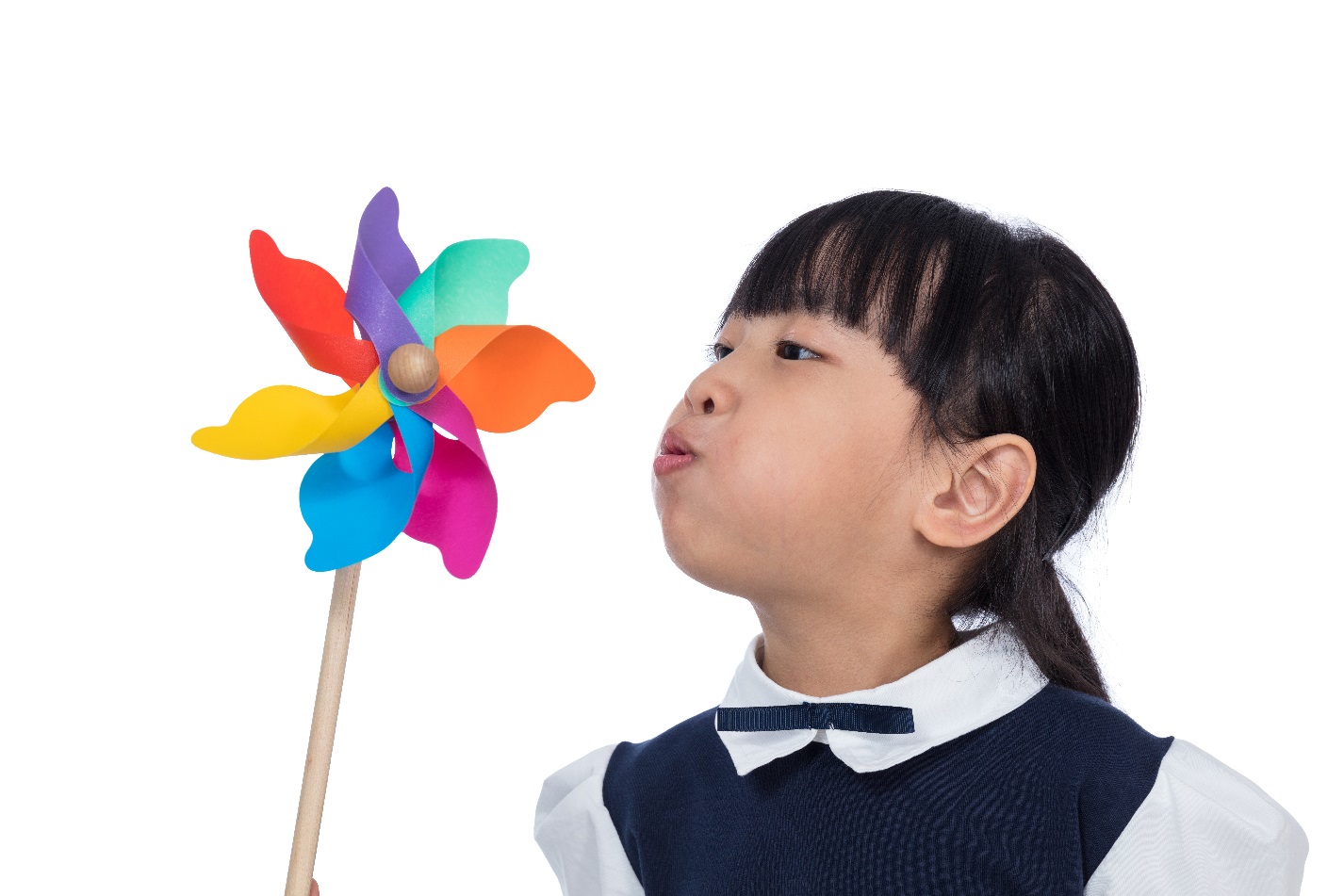 I can take deep breaths.
I can remind myself that I am safe.
8
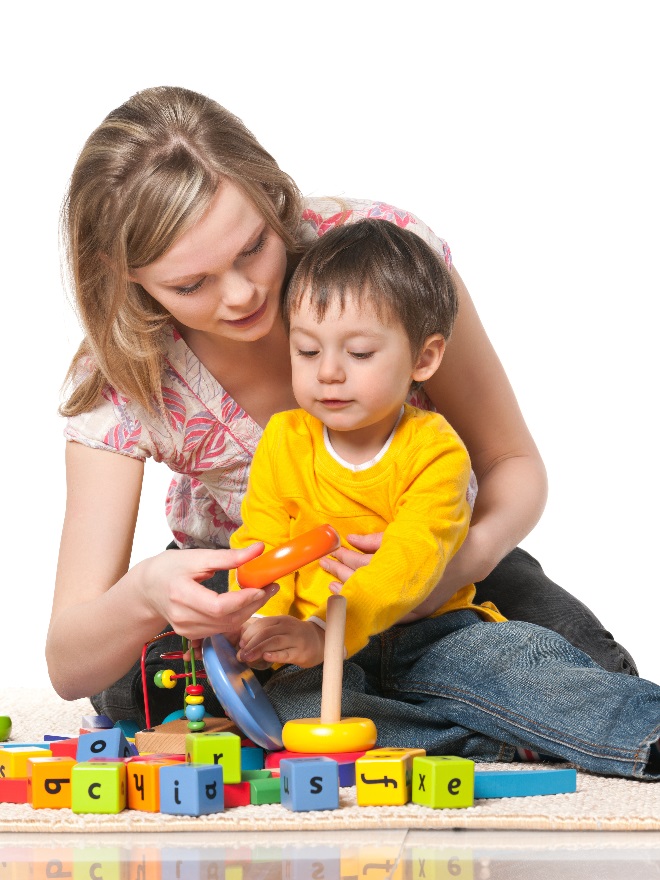 I can stay near a grown-up.
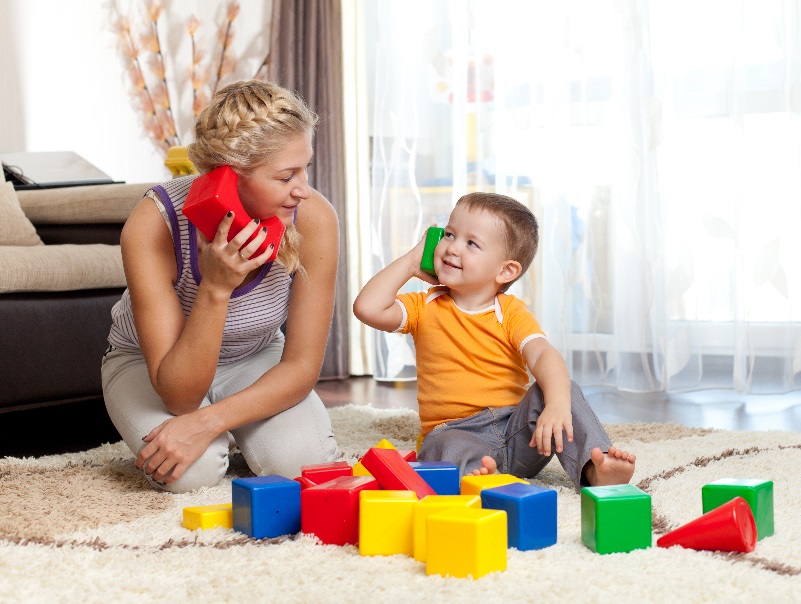 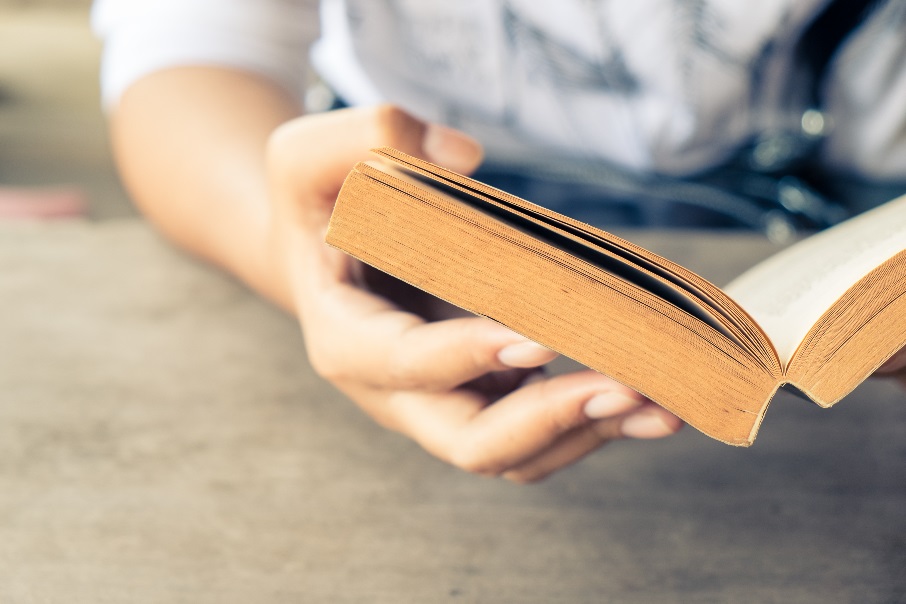 I can call my mom or dad.
I can read a book.
9
[Speaker Notes: The “Sticker Picker” can be a great strategy for calming down.

If participants are not familiar with this strategy – describe it:
Laminate a piece of construction paper or card stock.
Put stickers on one side.
When children are upset, they can pick at the stickers on one side and move them to the other side.]
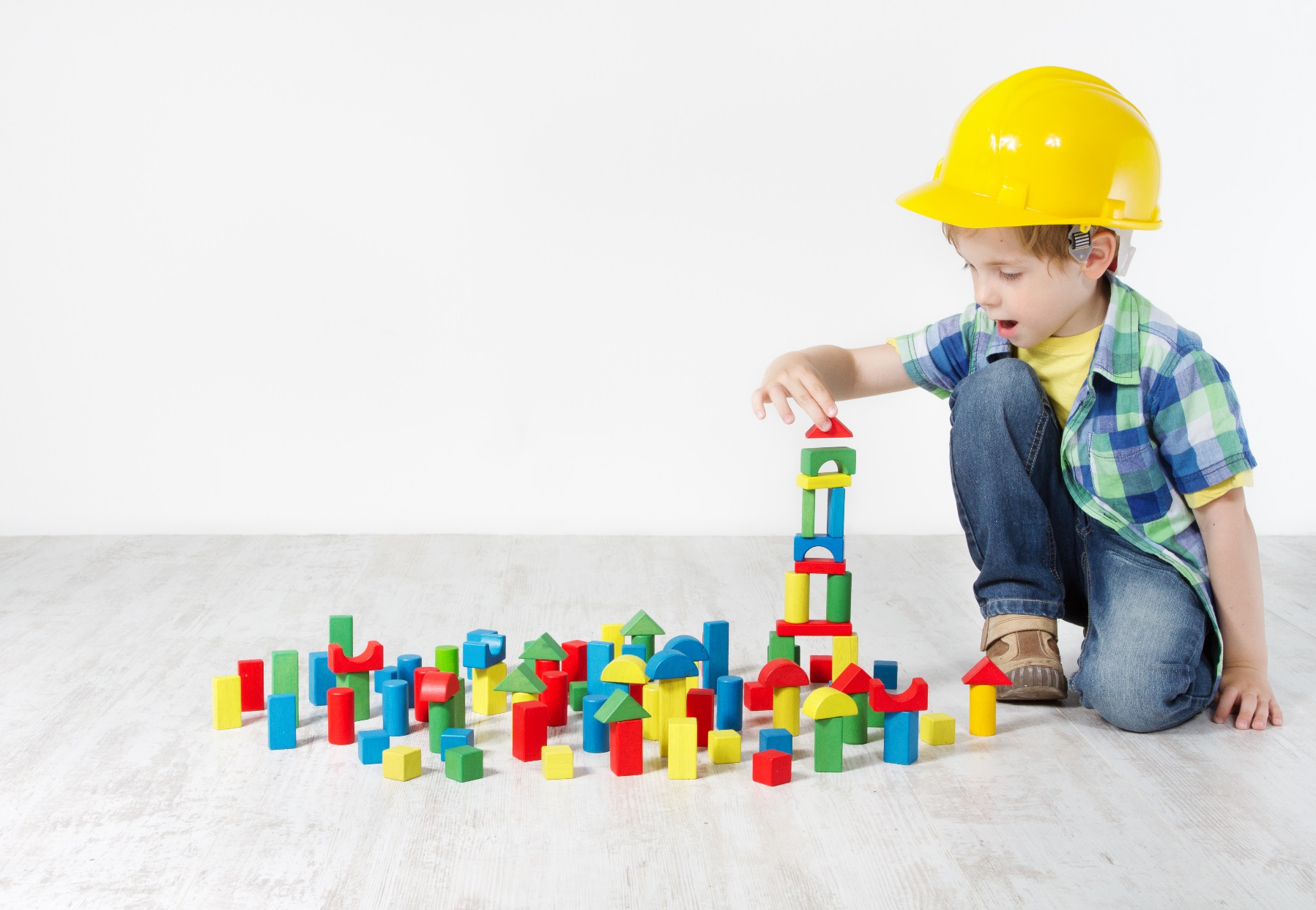 When I feel better, I can go back and play!
10
I will not feel worried forever.
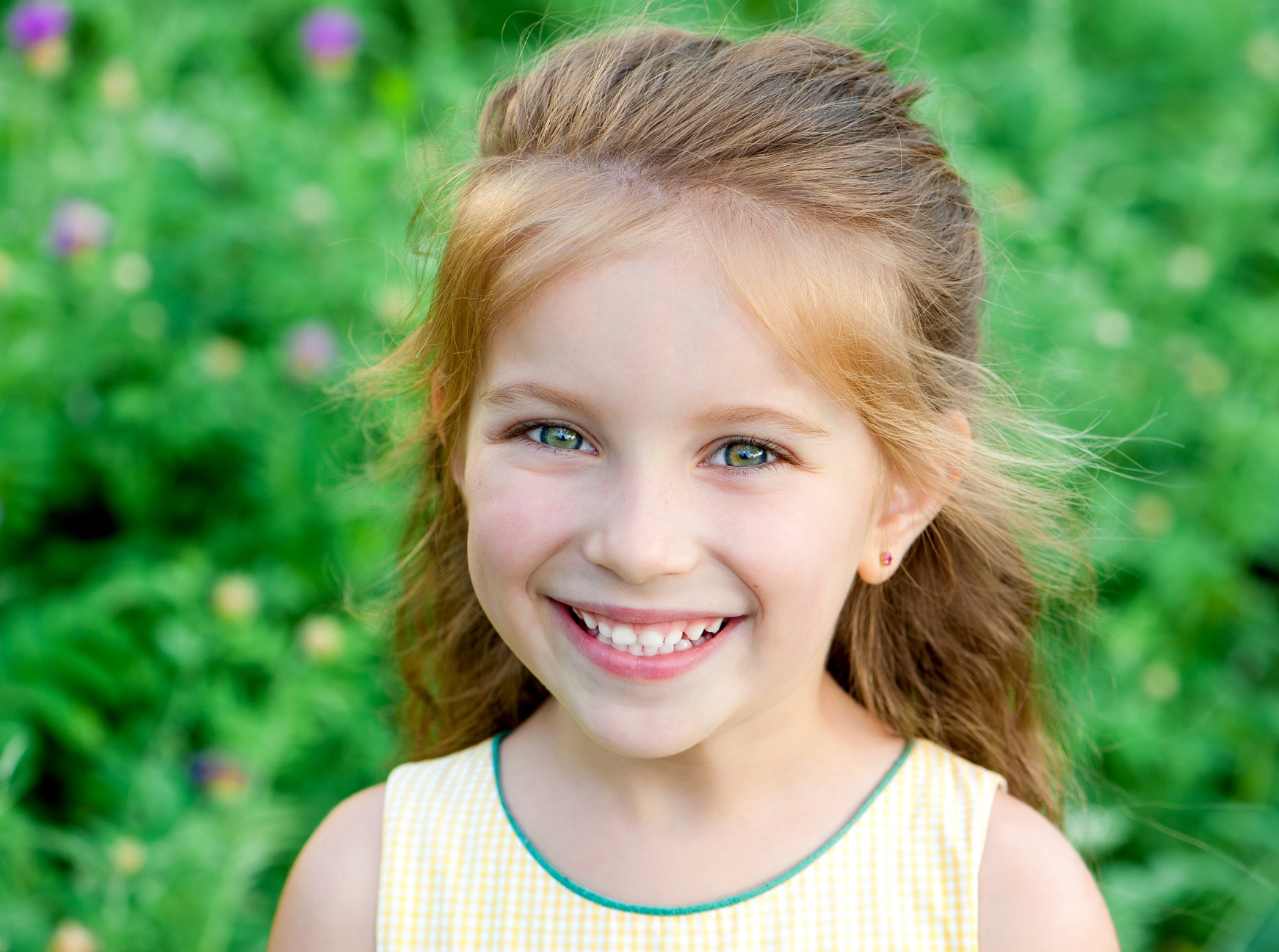 11